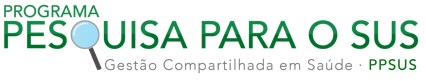 Seminário Final de Acompanhamento e Avaliação
VIVÊNCIA DA DOR CRÔNICA EM PACIENTES COM ARTRITE REUMATOIDE E SUA CORRELAÇÃO ENTRE ASPECTOS BIOPSICOSSOCIAIS E BIOMARCADORES SANGUÍNEOS
Fundação de Apoio à Pesquisa do Distrito Federal
Equipe e instituição:
Leticia Meda Vendrusculo Fangel – coordenadora da proposta
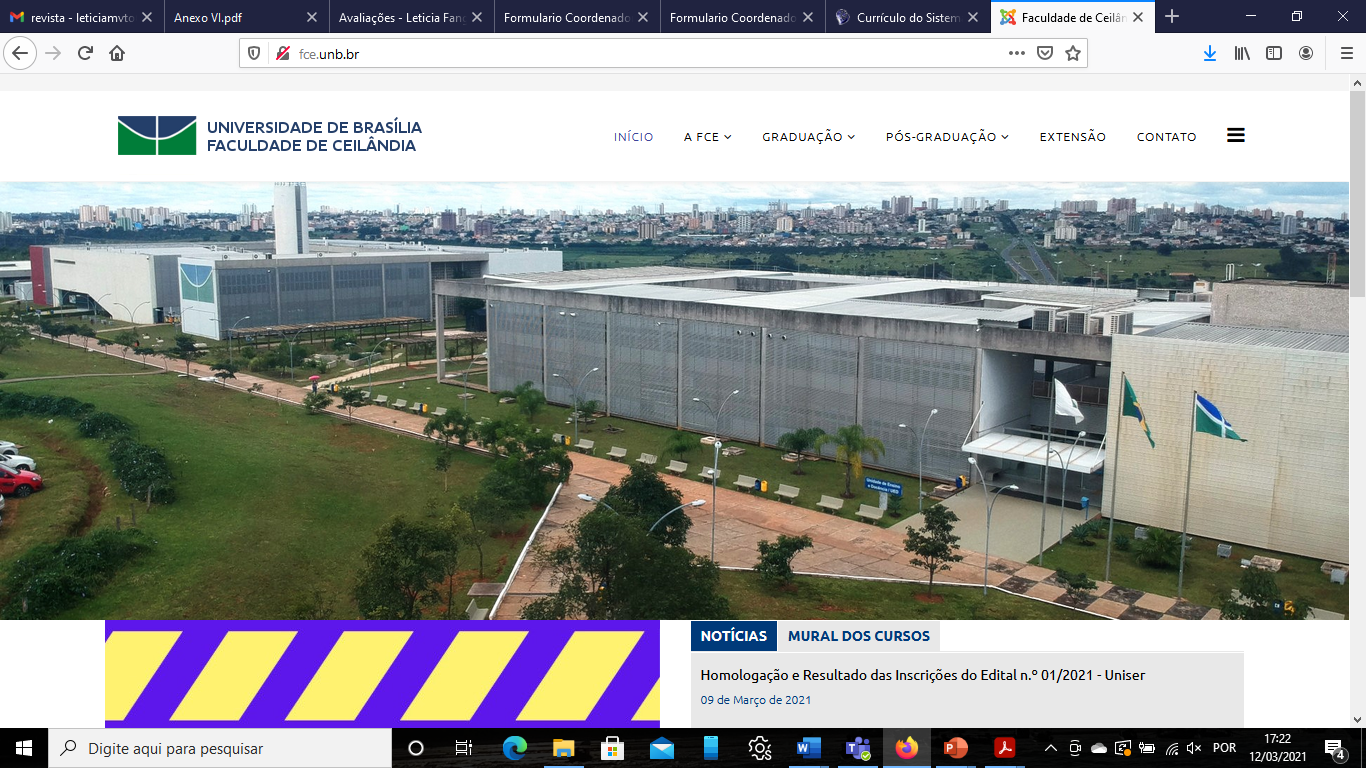 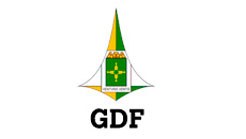 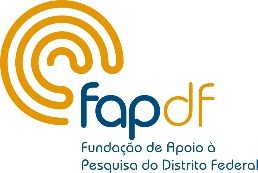 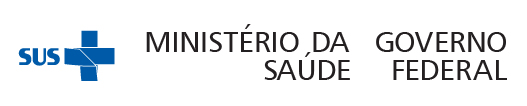 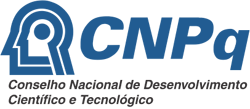 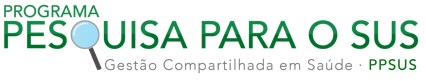 Breve contextualização do problema e relevância do tema
Manifestações articulares 
Sinovite
com queixa de dor, edema e limitação da amplitude dos movimentos nas articulações acometidas, que pode acometer qualquer parte do corpo.
Piora da FUNCIONALIDADE
Marcadores inflamatórios + fatores relacionados aos danos articulares + fatores psicossociais
Auxiliam na identificação da doença e no planejamento terapêutico.
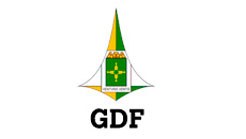 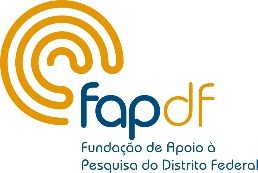 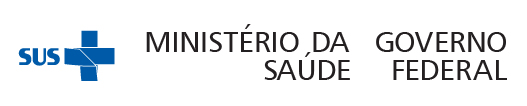 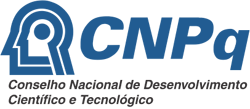 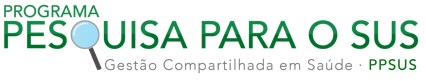 Objetivos propostos x realizados

Geral: Identificar possíveis fatores de risco e proteção para a vivência da dor crônica, por meio da correlação entre aspectos biopsicossociais e biomarcadores sanguíneos em pacientes com artrite reumatoide. 

Objetivos propostos x realizados

Triar os pacientes com dor crônica entre pacientes de ambulatórios de artrite reumatoide de um Hospital terciário quanto aos aspectos clínicos da doença;
Avaliar os biomarcadores sanguíneos dentre eles: citocinas, bradicinina, cortisol, óxido nítrico e MMPs destes participantes
Avaliar aspectos psicossociais e culturais, por meio de questionários validados para o Brasil.
Avaliar o nível de dor e alteração visual das partes corpóreas associadas a dor crônica.
Elencar, por meio da correlação dos aspectos avaliados, fatores protetivos para pacientes com dor crônica causada pela artrite reumatoide.
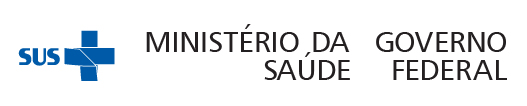 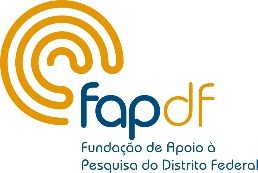 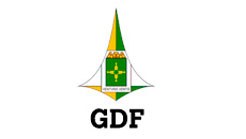 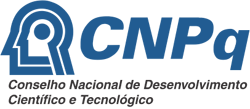 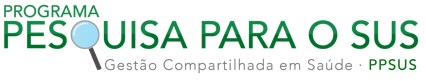 Materiais e Métodos

Mulheres com AR e dor crônica;

	Critérios de Inclusão: Maior de 18 anos, diagnóstico clínico, capacidade de preencher o termo de consentimento livre e esclarecido.

Critérios de exclusão: diagnóstico de dor aguda, não ter o diagnóstico de artrite reumatoide  ou doença infecciosa crônica, transtorno psiquiátrico grave, alta probabilidade de falecimento breve. Tratamento intenso por até 48 horas anteriores à coleta.

Ambulatórios de Reumatologia

Aprovado Comitê de Ética
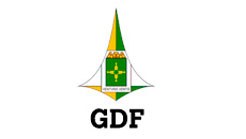 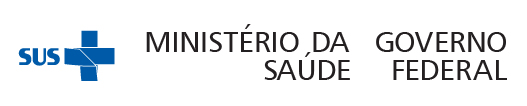 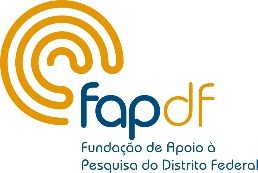 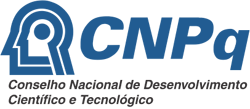 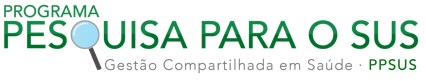 Materiais e Métodos

Três Etapas:
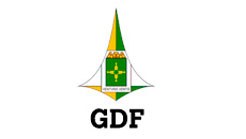 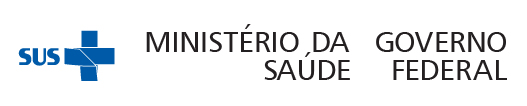 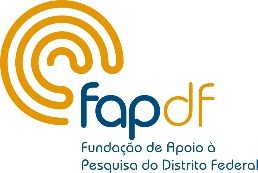 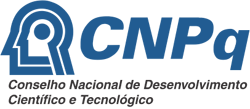 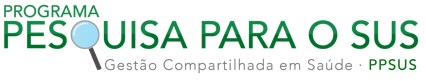 Materiais e Métodos

Análise dos Dados:


Modelagem por equações estruturais 
(Structural Equations Modeling – SEM)


Uma das características básicas da SEM é que se pode testar uma teoria de ordem causal entre um conjunto de variáveis.
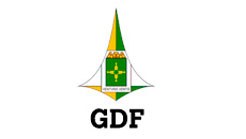 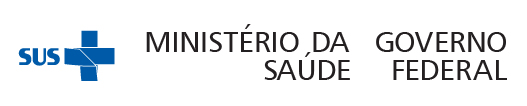 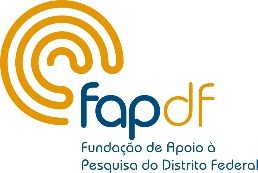 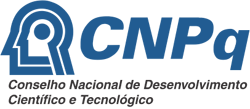 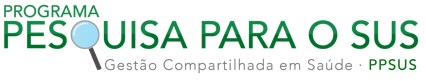 Recurso aprovado x gasto
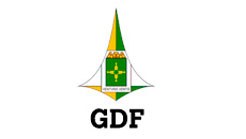 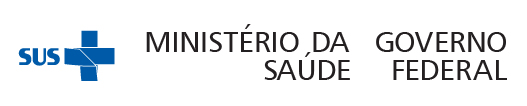 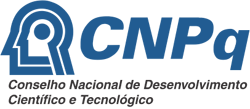 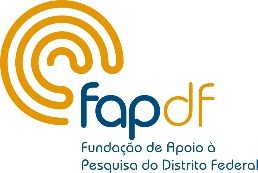 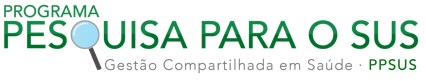 Resultados: 
CARACTERIZAÇÃO DAS PARTICIPANTES
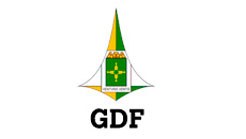 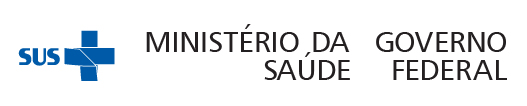 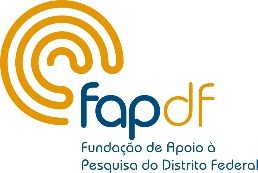 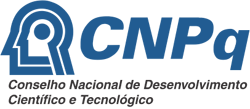 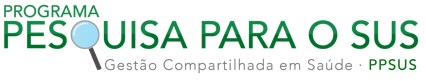 Resultados: 
ASPECTOS PSICOSSOCIAIS
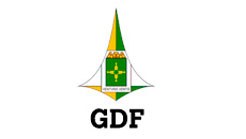 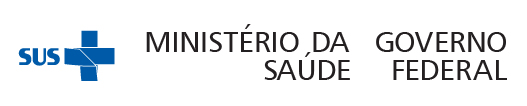 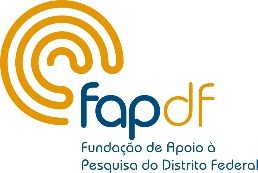 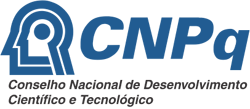 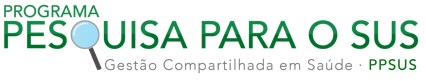 Resultados: 
ASPECTOS PSICOSSOCIAIS











                                                                   Não encontrou-se correlação entre os             			              questionários e o CDAI
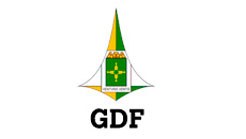 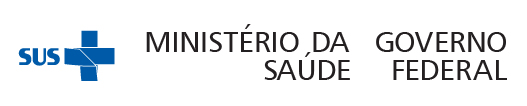 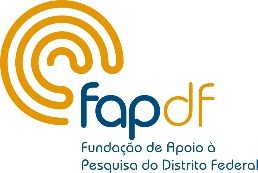 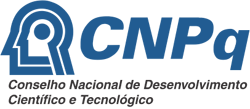 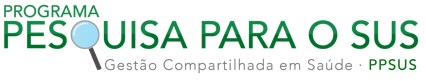 Resultados: 
BIOMARCADORES INFLAMATÓRIOS
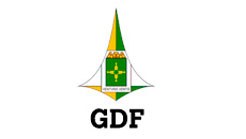 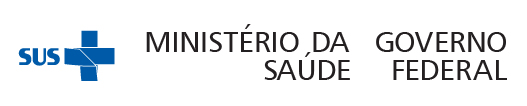 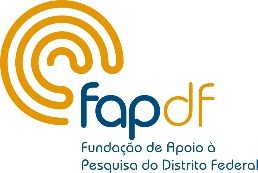 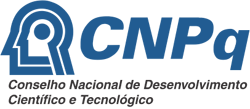 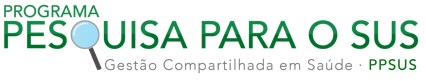 Resultados
CORRELAÇÃO BIOMARCADORES INFLAMATÓRIOS





Modelagem por equações estruturais 
(Structural Equations Modeling – SEM)
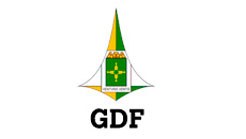 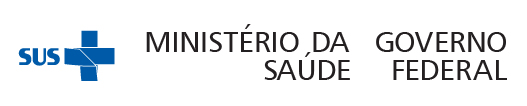 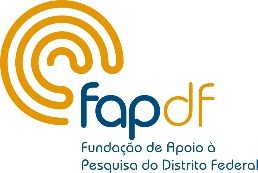 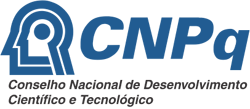 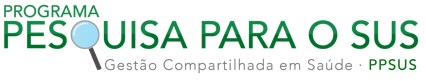 Resultados
Termografia
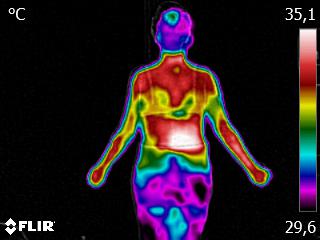 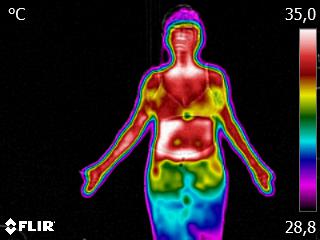 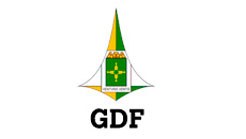 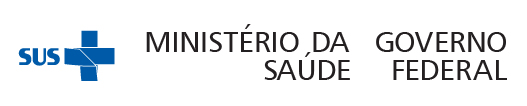 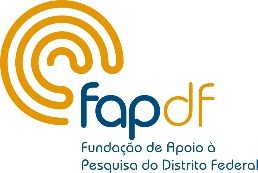 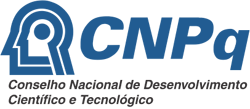 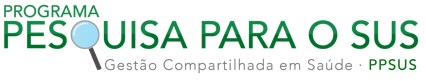 Resultados
Algometria
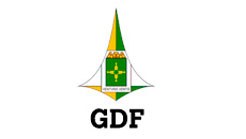 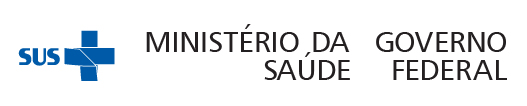 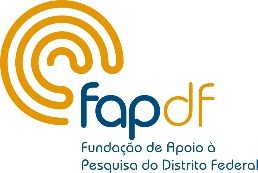 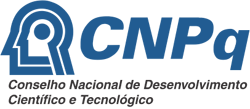 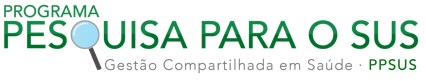 Resultados finais alcançados
MODELO ESTRUTURAL
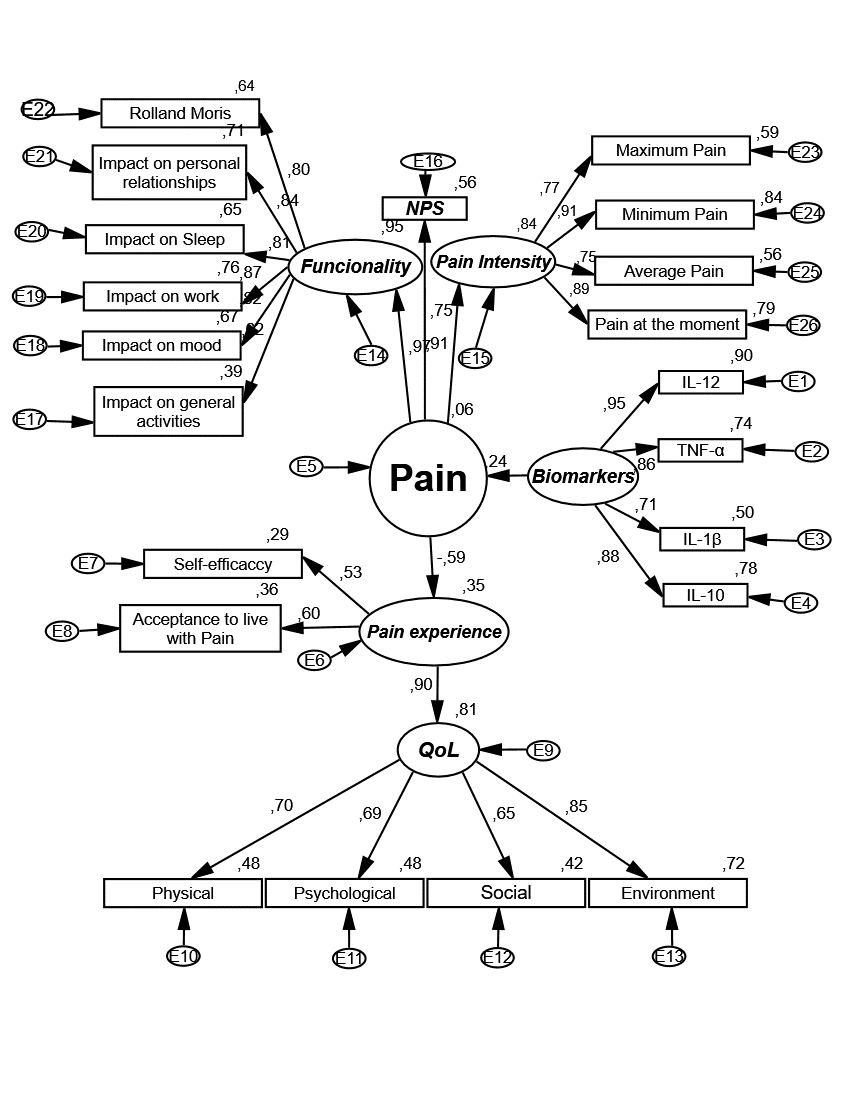 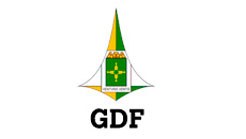 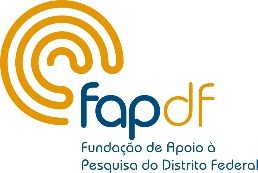 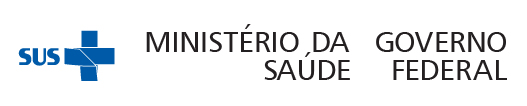 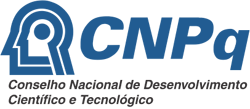 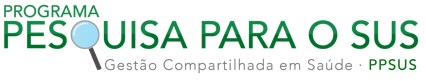 Resultados finais alcançados
FATORES DE PROTEÇÃO
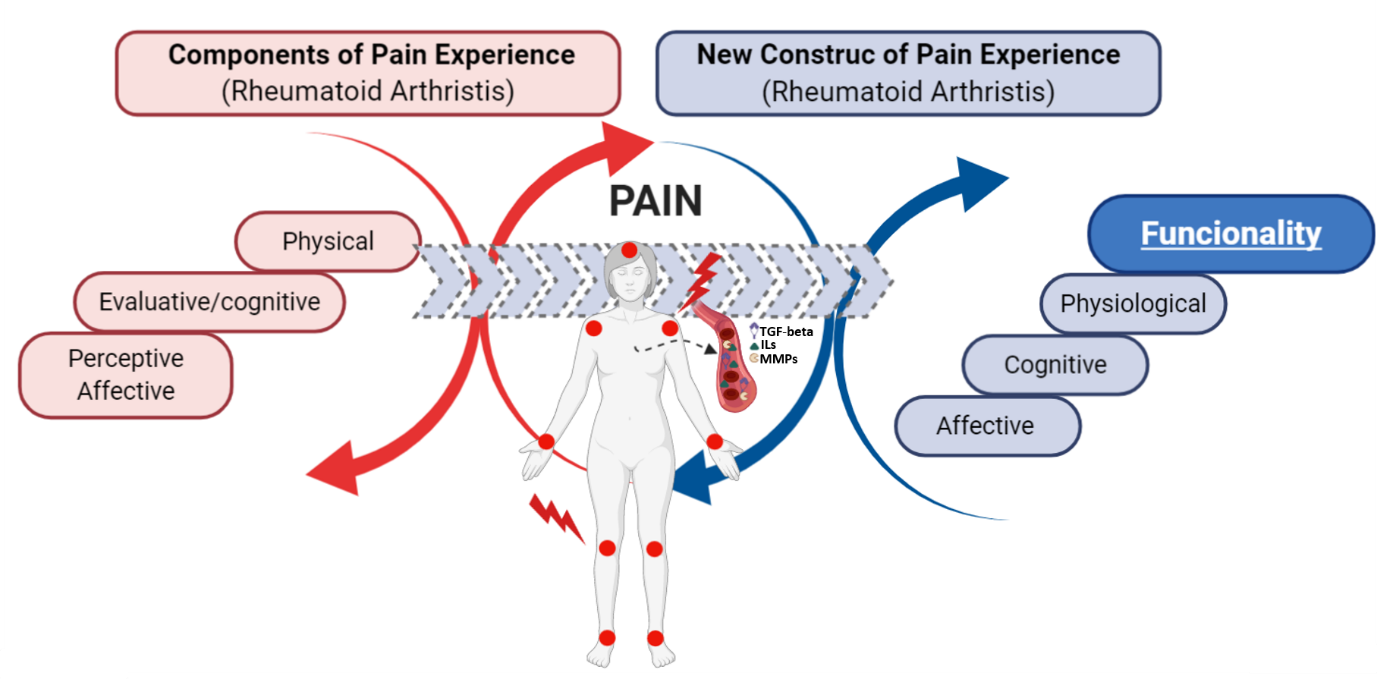 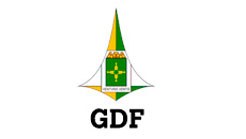 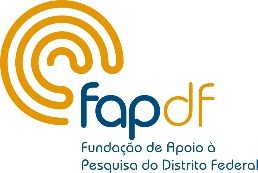 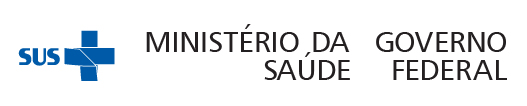 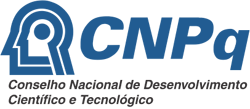 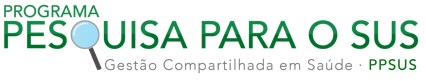 Como os resultados poderão ser incorporados pelo SUS?
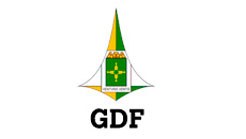 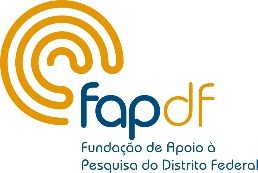 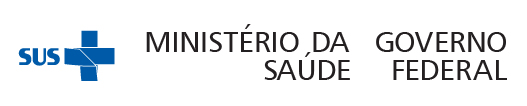 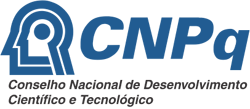 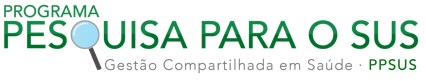 E-MAIL: leticiamvfangel@unb.br
OBRIGADA
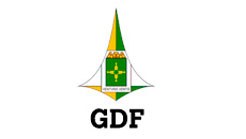 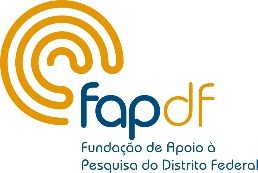 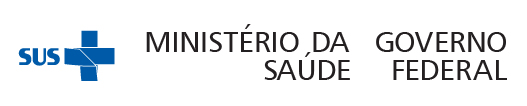 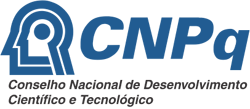